Sustainability Committee
Scripps promotes awareness of our roles and responsibilities for human rights and the sustainability of life on this planet.

The Committee shall seek to educate and encourage students, faculty and staff to advocate for the behavioral and social changes necessary to improve the environmental health of our community and our world.
Agenda
T EM P L A T E  D ES I G N  3
Sustainability Fair
Student Intern Projects
Update on Solar (Garret)
Updates on Funding
Other Items
2
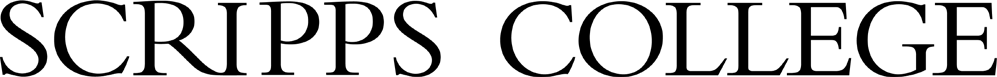 Sustainability Fair
Sustainability Fair
Friday, April 22, 10am-2pm at Bowling Green

5C Event / Open to Public

Resources
Secured funding through Student Investment Fund
Pending additional funding from SAS
Pomona College partnership
Donated raffle prizes

25+ clubs and organizations, including Scripps Student Garden, Grounds/Facilities, Pomona Farm, Green Bikes, The Hive, Makers Space, Denison Library, Tiernan Field House, Sustainable Claremont
4
[Speaker Notes: Both Pomona and CMC have students working as EcoReps in the residential halls during the school year. Year-round, Pomona has a student dedicated to data collection and reporting (6 hr/week). In the summer, they hire students to help put together the final sustainability report each year.

Build connections with local organizations to explore partnership opportunities and contribute to local community 
My prior experience with SEI Climate Corps program and youth leadership/mentorship can inform green career programming 

A faculty member has expressed interest in integrating the data analysis component of greenhouse gas reporting into their Fall 2022 class]
Intern Projects
Intern Projects
Design Campus Sustainability Map using ArcGIS Online

Research Green Revolving Fund + Present to Business Affairs in April

Events Planning for Sustainability Fair and Jam Workshop

Archiving Student Sustainability Initiatives at Denison Library
6
[Speaker Notes: Both Pomona and CMC have students working as EcoReps in the residential halls during the school year. Year-round, Pomona has a student dedicated to data collection and reporting (6 hr/week). In the summer, they hire students to help put together the final sustainability report each year.

Build connections with local organizations to explore partnership opportunities and contribute to local community 
My prior experience with SEI Climate Corps program and youth leadership/mentorship can inform green career programming 

A faculty member has expressed interest in integrating the data analysis component of greenhouse gas reporting into their Fall 2022 class]
Updates on Solar
Funding Updates
Funding Pursuits In Progress
PBAC Request pending
$2,500 for Second Nature dues + $10,000 for student initiatives  Operating Budget 

2 Requests to SAS
BA/SAS Match: Up to $3,000
a. Business Affairs has agreed to match SAS contributions up to $3,000. These contributions will go towards the Sustainability & Innovation Fund, which directly funds programs such as the Scripps Student Garden. 

Additional sustainability funding: $2,500 
a. To support programs such as: Sustainability Fair, Scripps Scrapps, food waste/composting, and others.
9
[Speaker Notes: Both Pomona and CMC have students working as EcoReps in the residential halls during the school year. Year-round, Pomona has a student dedicated to data collection and reporting (6 hr/week). In the summer, they hire students to help put together the final sustainability report each year.

Build connections with local organizations to explore partnership opportunities and contribute to local community 
My prior experience with SEI Climate Corps program and youth leadership/mentorship can inform green career programming 

A faculty member has expressed interest in integrating the data analysis component of greenhouse gas reporting into their Fall 2022 class]
Other Items
Other Items
City Council of Claremont by unanimous vote elected to switch from 40% renewable power (current plan) to the 100% Green Power option (by October)

Postponing the Energy Workshop to next academic year

Discussion: printing and paper use
How do we assess the demand for printing on campus? What is being printed, and does it need to be printed? Survey?
How can we minimize paper use/paper procurement?
11
[Speaker Notes: Both Pomona and CMC have students working as EcoReps in the residential halls during the school year. Year-round, Pomona has a student dedicated to data collection and reporting (6 hr/week). In the summer, they hire students to help put together the final sustainability report each year.

Build connections with local organizations to explore partnership opportunities and contribute to local community 
My prior experience with SEI Climate Corps program and youth leadership/mentorship can inform green career programming 

A faculty member has expressed interest in integrating the data analysis component of greenhouse gas reporting into their Fall 2022 class]